Key Thinkers in Cross- CulturalCommunication
Key Thinkers
Edward T. and Mildred R. Hall;
Geert Hofstede;
Fons Trompenaars;
John Mole;
Richard D. Lewis;
M. Bennett.
Edward T. and Mildred R. Hall
The Silent Language in 1959 
Understanding Cultural Differences in 1990
The Halls introduced two key principles into the study of cross- cultural communication:
related to communication itself  - High- context and low- context communication
Related to the organization of time.
Comparison of high- context and low- context communication
High context
Examples: Arabs, Japanese, Koreans 
Indirect style – can appear ambiguous
High use of non- verbal communication 
Comfortable with silence
Lower importance of written regulations 
Lower attention to detail 
Close personal relationships
Importance of oral agreements  
Low context
Examples: Americans, Germans, Dutch
Direct style – can appear abrupt
Less use of non- verbal communication
Silence causes anxiety
Greater reliance on written documents
High attention to detail
Personal relationships less important
Oral agreements less important
Example
A UK team member working in a Japanese company is given a high-context instruction he does not understand. The natural response for the UK team member is to ask the Japanese counterpart to explain or repeat.
The Japanese find this request uncomfortable as it suggests he wasn’t clear in the first place. Therefore, he loses ‘face’, or personal dignity, which is very important in Japan.
What the UK team member should have done was to ‘take the shame’ and to say that it was his/her misunderstanding that was to blame and not the Japanese manager’s perceived lack of clarity. The Halls’ point is that each side adopts its own style of communication without appreciating that there may be a difference which actually causes a communication breakdown.
Watch the video, sum up the ideas
Related to the organization of time - Monochronic and polychronic cultures
Monochronic 
Time seen in a linear way, almost tangible, sequential 
One thing at a time – concentrate on the task in hand 
Time commitments strictly observed
Dislike interruptions
 Appointments on time 
Low context – needs information 
Closely follows plans and deadlines
 Committed to objectives and targets
More emphasis on personal relationships
Emphasize promptness; to be kept waiting is rude
More accustomed to short- term relationships


Polychronic
Time seen as synchronic
Several things at a time
Time commitments more relaxed
Comfortable with interruptions
Less emphasis on promptness
High context – already has the information
Time commitments to be kept if possible
Promptness based on relationships
Place importance on long- term relationships
cultures oriented towards differenttime dimensions:
Past- oriented
Present- oriented
Future- oriented
Territoriality (space)
Space and culture from two perspectives:
space around people, that is, territoriality in general; 
space between people – often called proxemics – our personal ‘space bubble’.
A high correlation between monochronic and low- context cultures, and polychronic and high- context cultures.
The higher the context of either the culture or the organization, the more difficult the interface.
The greater the cultural distance, the more difficult the interface.
High- context and low- context dimensions
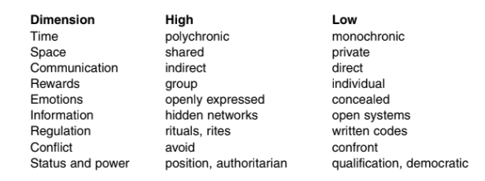 Example
A British firm was negotiating with an Italian supplier to tender for a  Swedish client. 
The monochronic British and Swedish companies complained about late deliveries, laxity in responding to emails and written requests for information on the part of the Italians. 
The Italians complained that their British and Swedish counterparts were distant and unfriendly and that their communications were lacking in respect and courtesy; moreover, they always delivered ‘in time’ if not always at the scheduled time agreed. 
The result was confusion on the Swedish side and frustration on the part of the British and the Italians, eventually leading to a breakdown in the agreement. The situation could have been resolved if the Italians had paid more attention to acknowledging emails, making sure the ‘paper trail’ of correspondence was maintained and advising of any slippage in delivery ahead of time. The British, on the other hand, needed to work harder at creating a personal relationship with their supplier, use the phone more and explain the problems with the Swedish client to obtain the loyalty of the supplier and the commitment to timely delivery.
Geert Hofstede
Culture’s Consequences: International Differences in Work- Related Values (1980) 
with Gert Jan Hofstede and Michael Minkov, Cultures and Organizations: Software of the Mind. Intercultural Cooperation and Importance for Survival (1991)
Hofstede’s four dimensions
PDI (power distance index) – attitudes towards authority, the extent to which power is autocratic
IDV (individualism index) – attitudes towards individualism and collectivism
MAS (masculinity index) – attitudes towards assertiveness and modesty
UAI (uncertainty avoidance index) – attitudes towards risk taking
Additional 2 dimentions
LTO ( long- term orientation) - STO ( short- term orientation).
Indulgence versus Restraint
PDIExample
A company seeking to source products from a Chinese company had to send two executives, rather than one, to negotiate the deal. The reason for this was that the manager who had operational and delegated decision- making responsibility was seen as too junior to negotiate with senior Chinese managers. As a result, the UK manager was accompanied by a senior manager, who was seen as having equivalent status and power to his Chinese counterpart, thus doubling the amount of time ‘wasted’ and the costs of the trip, in addition to the senior manager’s salary.
Selected power distance scores (Hofstede, Hofstede, and Minkov, 2010: 57–9)
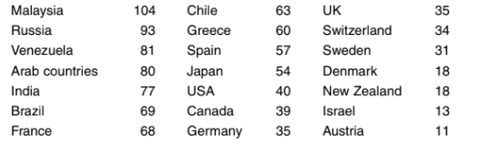 IDV individualism/collectivismExample
A UK company found itself in danger of missing a deadline on an important merger and acquisition because its parent company in Japan delayed giving its approval to the deal. Only later did the UK subsidiary discover that the decision was delayed because of the consultative process, which meant that the Japanese staff were given the opportunity to discuss the proposal and approve the decision to go ahead. As a result, not all of them were able to do so in the time available. In this situation, the integrity of the collective decision- making process was considered more important to the Japanese than the rapid conclusion of the deal.
Selected individualism/collectivism scores (Hofstede, Hofstede andMinkov, 2010)
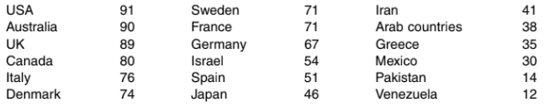 Masculinity and femininity indexExample
The male managers of an Arabian Gulf organization, while showing immense social courtesy, consistently tried to ignore their Dutch female counterpart during the business meeting and addressed any business questions to her male subordinates. The Dutch executive felt she had to be uncharacteristically assertive simply in order to establish her authority and felt that it affected the tone of the negotiation. Nevertheless, she felt it wrong to absent herself or to underplay her responsibility.
Masculinity and femininity index
Uncertainty avoidance index (UAI) Example
A UK company was involved in an innovative but uncertain joint venture with a Japanese corporation. The UK executive team was concerned by the time the negotiations took, with seemingly trivial points being checked and rechecked and decisions being debated by committees at different levels of the company. At one point, the delays were so lengthy that the UK company believed the Japanese company was not serious and was on the point of pulling out. Fortunately, it realized that the Japanese by nature were extremely cautious and that the repeated checking and the committee agreement system were essential management tools employed by the company. The UK company therefore extended the time for further discussion and, as a result, was eventually successful in setting up the joint venture.
Uncertainty avoidance index (UAI)
LTO versus STOfundamental beliefs of Confucian philosophy
A stable society requires the acceptance of certain unequal relations, for example, between ruler and ruled, with a strong sense of hierarchy.
There is an emphasis on loyalty and reciprocal obligation between superiors and subordinates.
The family is the bedrock of all social organizations. As a result, older people (parents) are entitled to exercise more authority than younger people and men are given more authority than women.
There is strong respect for powerful and senior people, and consideration is also shown to colleagues.
Virtuous behaviour to others means treating them as you would like to be treated.
Virtuous behaviour in work means trying to acquire skills and education, working hard and being frugal, patient and persevering.
Confucian dynamism values
Example
In Hofstede’s view, China has LTO due to its institution in 1979 of ‘the one child policy’ aimed at slowing China’s massive population growth. Under this policy, a family was encouraged to have only one child and having more than one child might make the family subject to prosecution and a fine. Hofstede believed that China’s population control released resources for economic development. By having smaller families, the Chinese could save more and invest more in their economic development. By contrast, Hofstede believed that India’s failure to institute effective population control was an example of STO and led to resources being literally eaten up in the attempts to support and maintain large families.
LTO versus STO
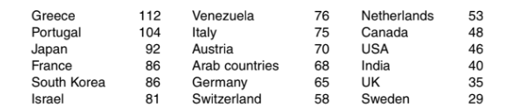 LTO scores (Hofstede, Hofstede and Minkov, 2010)
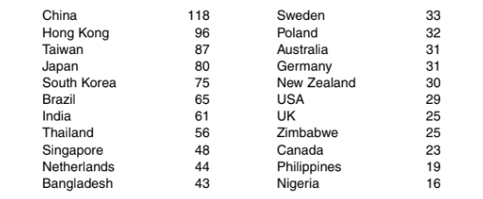 IVR - Selected sixth dimension scores (Hofstede, Hofstede and Minkov, 2010)
people in societies that possess a high rate of indulgence are able to freely satisfy their basic needs and aspirations
people in societies which display restraint are less happy; they follow strict norms of social behaviour whereby the gratification of their desires and ambitions are suppressed by regulations and the resulting curbs on their freedom of action.
IVR - Selected sixth dimension scores (Hofstede, Hofstede and Minkov, 2010)
Summary
Edward and Mildred Hall identified two main styles of communication as high context and low context, and emphasized the need to find the appropriate level of context to deal with each cultural situation. 
They also drew attention to the two main differing attitudes towards time, namely monochronic and polychronic, as well as the different levels of importance attributed to the three phases of time (past, present and future).
 They also highlighted cultural differences experienced in defining the territoriality of space around people and space between people. Despite the limitations of Hofstede’s work, many of which have been freely acknowledged by Hofstede himself, his research is of great value.
SummaryThe following points are of particular importance:
it is an extensive study, the first of its kind. It has been widely used for further research and interpretation, and specifies a theoretical model which has been the basis for the development of his theories; 
the five identified dimensions are not considered in isolation. Their inter- correlation is most useful for business management;
his work is interdisciplinary and, as a result, is cited by organizational psychologists, sociologists and management and communication researchers;
he recognizes that not everyone in a society fits the cultural pattern precisely, but there is enough statistical regularity to identify trends and tendencies;
the LTO/STO scores are of particular interest in explaining to some extent the reasons for the economic advancement of a number of East Asian countries;
cultural differences remain significantly valid despite the effects of increasing globalization. Diversity tends to increase cultural differences and the need for cross- cultural understanding remains essential if we are to be successful international communicators.